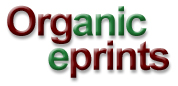 Open research repository for organic agriculture
Ilse A. Rasmussen
Allan Leck Jensen  International Centre for Research in Organic Food Systems (ICROFS)
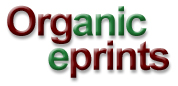 Organic Eprints - facts
www.orgprints.org
The largest archive in the World of publications on research in organic agriculture and food
A subject  (vs. institutional) archive
Started by Hugo Alroe in 2002 based on EPrints (now version 3.3.10)
More than 17,000 eprints about organic agriculture
More than 240,000 visits per month
Open, free of charge
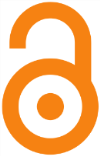 Organic Eprints – development team
Ilse A. Rasmussen (‘Administrator’)Knows about research and development in organic agriculture 
Dennis Christensen (‘ICT nerd’)Knows about EPrints, Linux, Perl, Web servers 
Allan Leck Jensen (‘Interpreter’)Knows about ICT systems, databases,informatics
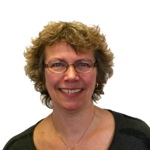 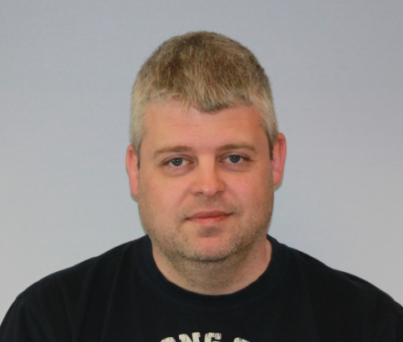 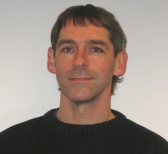 Organic Eprints – contents
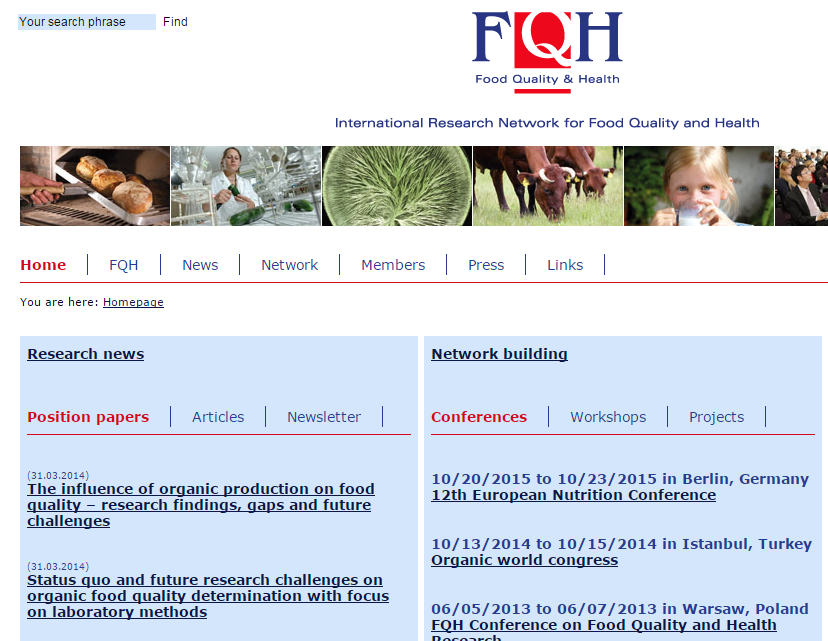 Scientific and popular articles, also unpublished
Books, book chapters, theses
Reports, report chapters
Videos, educational material
Agricultural magazines and newspapers
Conference proceedings, presentations, posters
Project descriptions and results (e.g. status reports)
Desctipions of organisations and facilites
… and more
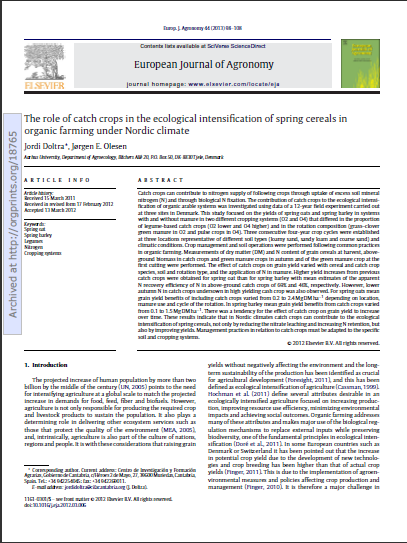 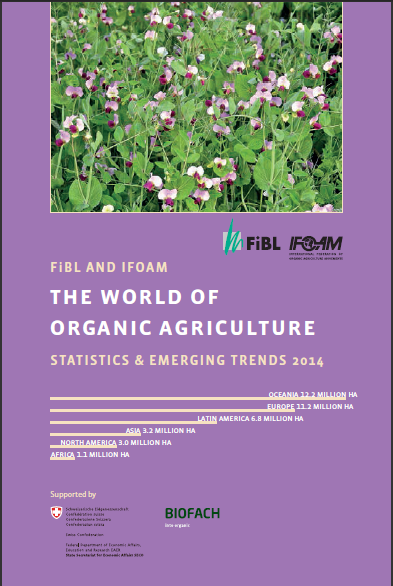 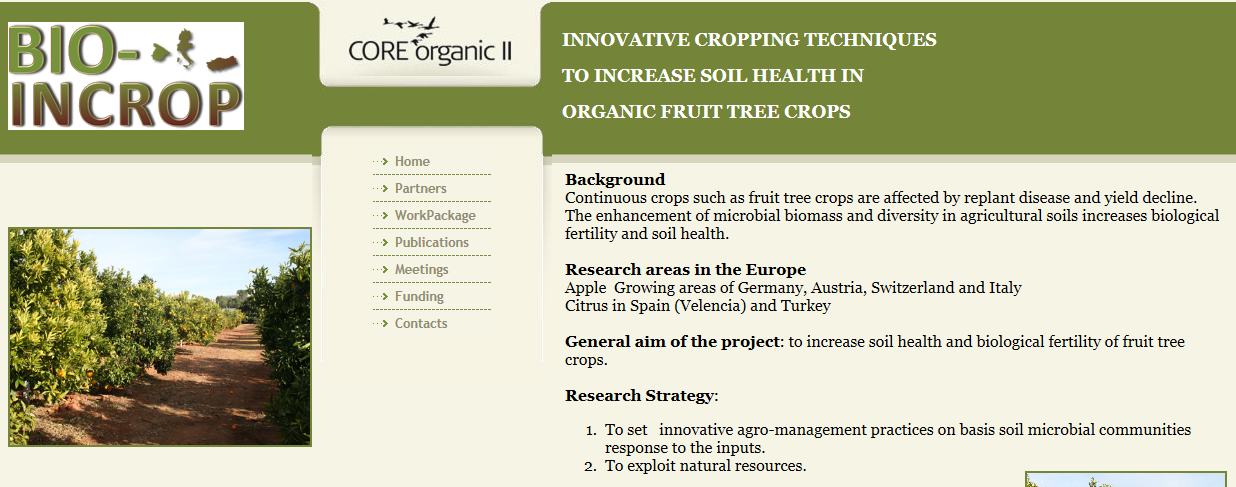 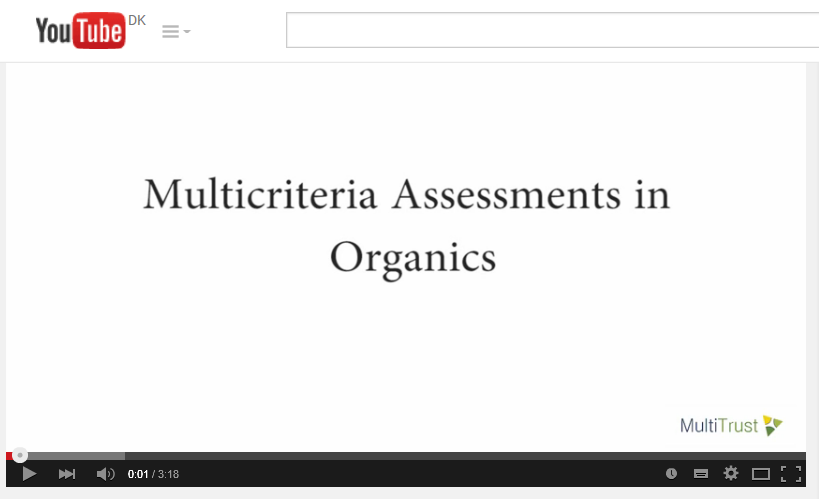 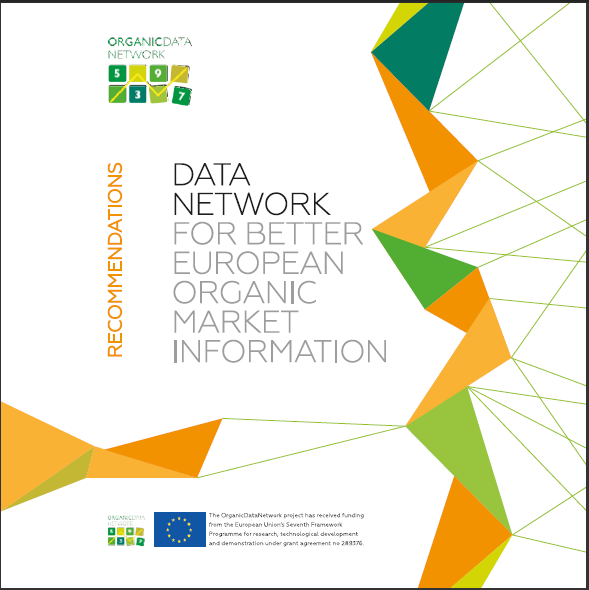 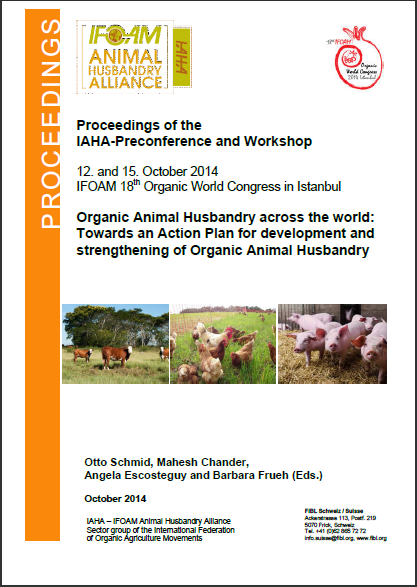 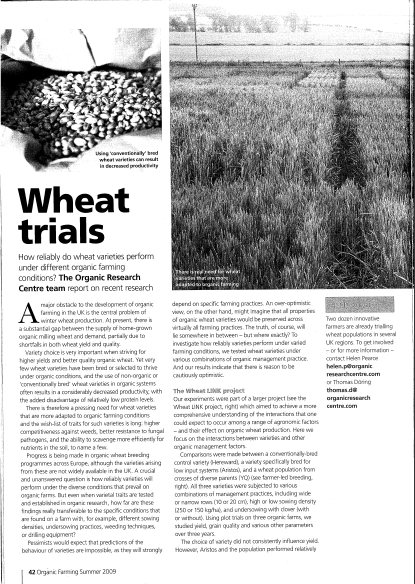 Organic Eprints - advantages
For users:
Easy access to papers
One comprehensive source
Direct download
”Grey” litterature (conference papers etc.)
FREE!
For project funders and administrators:
Better overview over project publications
For authors:
Better dissemination
More citations
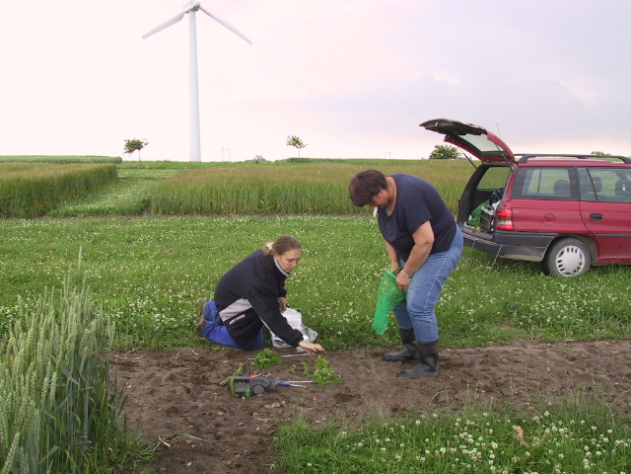 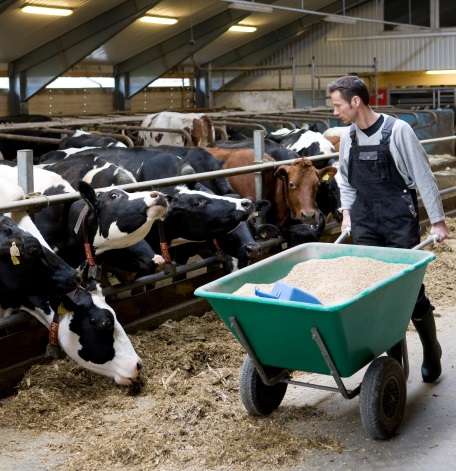 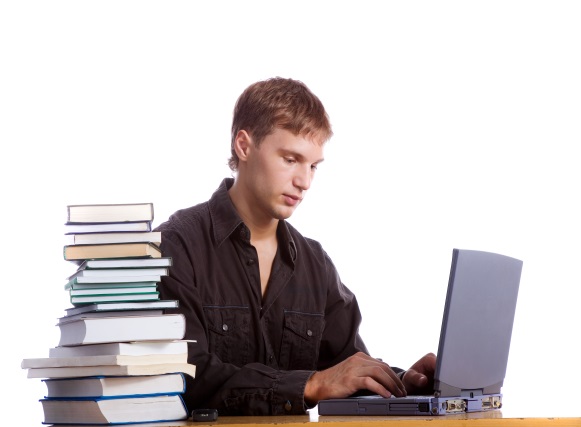 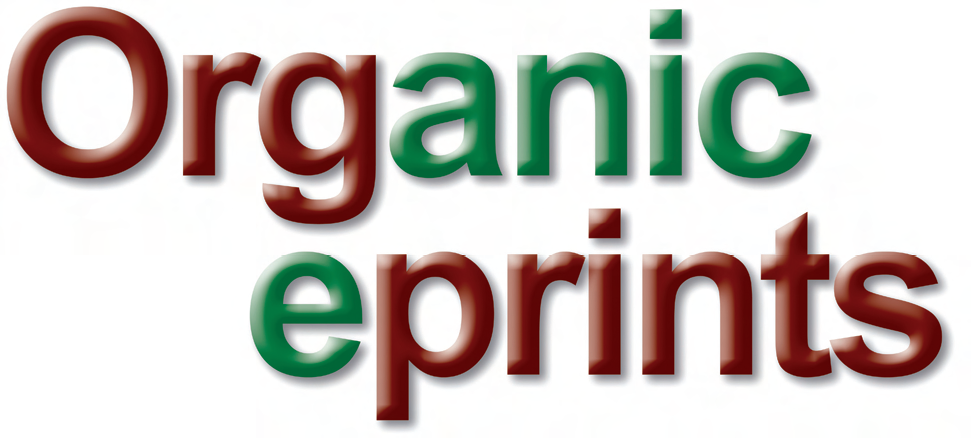 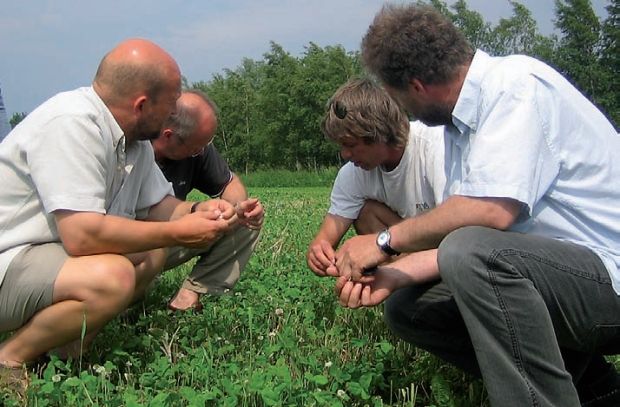 Development
Organic Eprints - languages
Language is an issue for the many users
Web site versions in English and German
User manuals in 
English, 
Spanish, 
Portuguese, 
Czech, 
Turkish
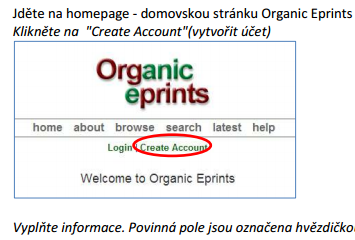 The English screen is explained, here in Czech
ICROFS
Int’l Centre for Research in Organic Food Systems
Coordinates research programmes, both Danish and European
Participates in research projects
Disseminates research results and knowledge
Development of Organic Eprints is funded and developed by the participation of ICROFS in research projects and by basic funding from the Danish Ministery of Food, Agriculture and Fisheries.
Adaptions of EPrints in Organic Eprints
Organisational structure
Integration of a third-party thesaurus (AGROVOC)
OpenAire compliant
1. Organisational structure
ICROFSInternational Centre for Research in Organic Food Systems: Main administration, hosting
FiBLResearch Institute of Organic Agriculture, Germany and Switzerland: Maintenance and helpdesk of German version
26 national editorsLocal helpdesk, editors of local eprints
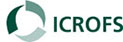 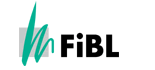 National editors
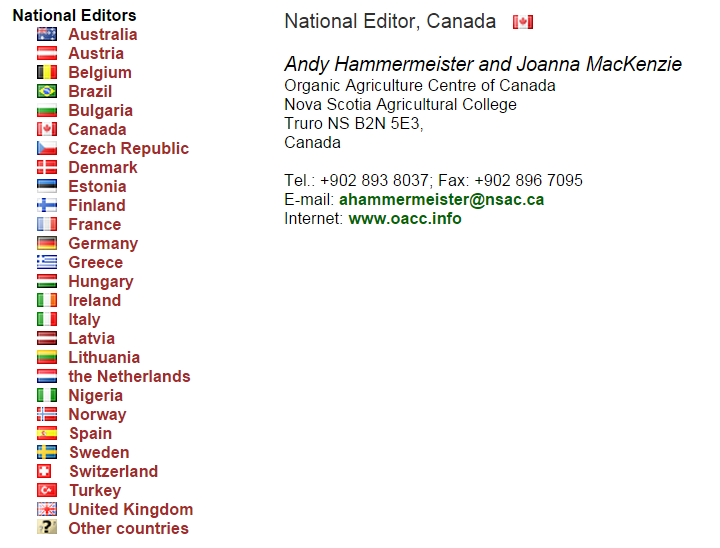 Europe (21)
Australia
Brazil
Canada
Nigeria
Turkey… more wanted
Role of national editors
Each national editor has an editorial profile,e.g. national editor of Nigeria, Dr. Timothy Olabiyi:  
Check bibliographic information of eprints with affiliation matching editorial profile 
Author is responsible for the quality, not editor
Accept or reject eprint for publication in ‘live archive’ 
Local promotion and helpdesk
Voluntary, unpaid by Organic Eprints.
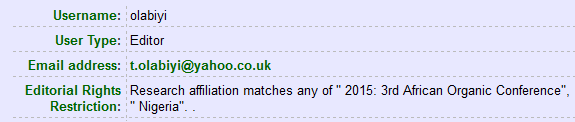 User types and their rights
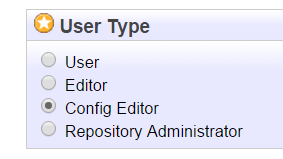 User (ordinary registered users)
Saved searches
Deposit own eprints to the ‘Workarea’ 
Editor (the national editors)
Same as User 
Review depending on ‘Editorial profile’
Config Editor (new user type, 6 persons from FiBL & ICROFS)
Same as Editor
Edit user rights, subject hierarchy and website phrases 
Repository Administrator (Dennis)
Everything
2. AGROVOC vocabulary
Multilingual agricultural thesaurus published by the UN Food and Agriculture Orgnization (FAO)
23 languages
More than 32,000 concepts about food and agriculture
Long term objective
A Spanish person searching for ‘Zanahoria’ and a Russion person searching for ‘морковь (овощи)’ will get the same eprints about ‘carrots’
First step: AGROVOC tagging of new eprints
Second step: Tagging of old eprints (automatic?)
Third step: Integration in search
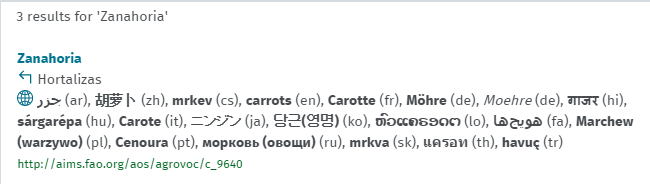 Search for eprints
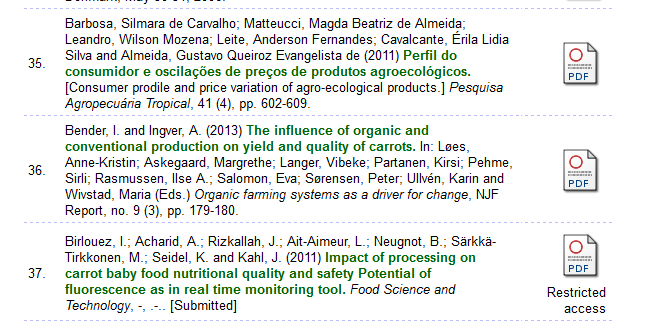 Open a selected eprint
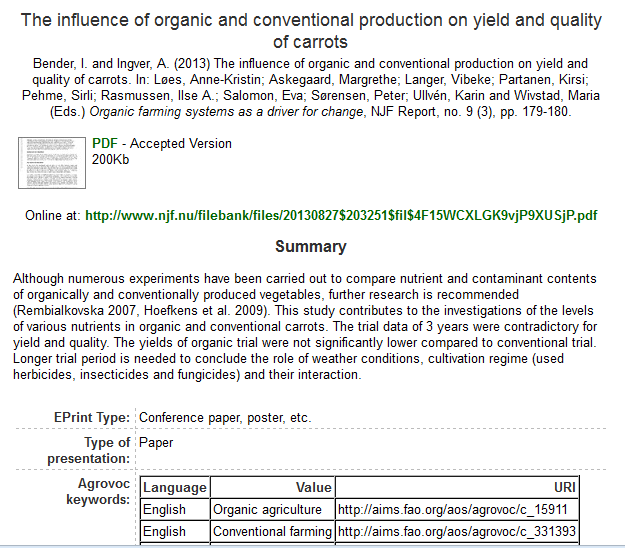 Agrovoc keywords
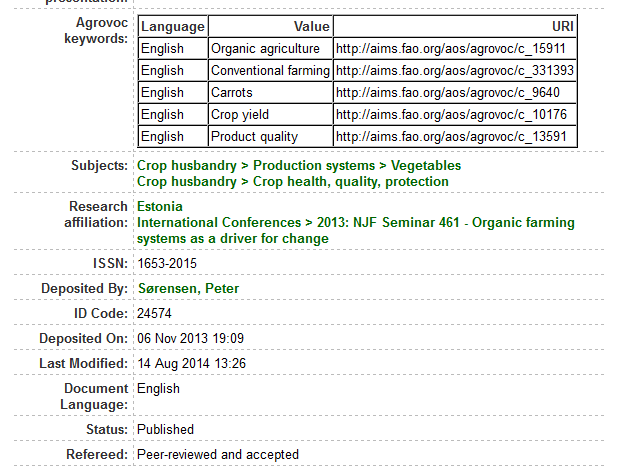 Adding Agrovoc keywords
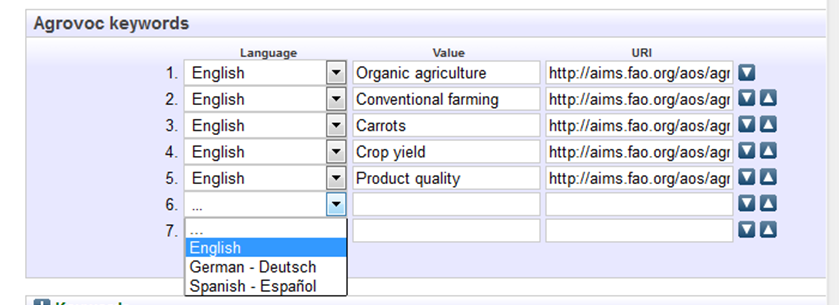 Adding Agrovoc keywords
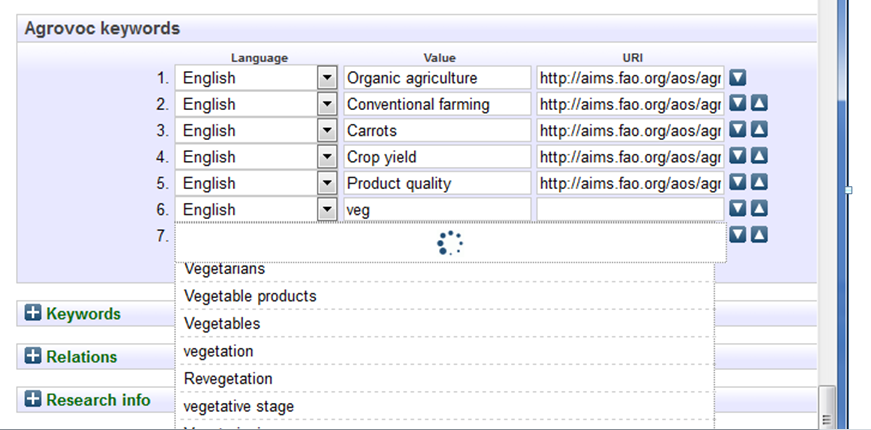 Adding Agrovoc keywords
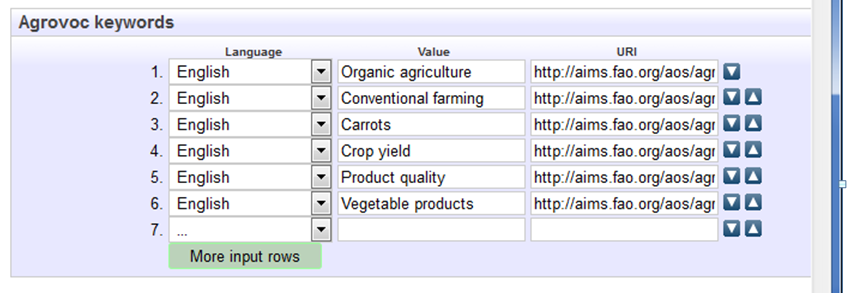 3. OpenAIRE compliant
Open Access Infrastructure for Research in Europe
The European Commission’s 7th Framework Programme (FP7) funded European Research and Technological Development from 2007 until 2013 ($56,000,000,000 over 7 years)
FP7 demand to deposit publications of funded projects in Open Access archives
Organic Eprints is OpenAire compliant
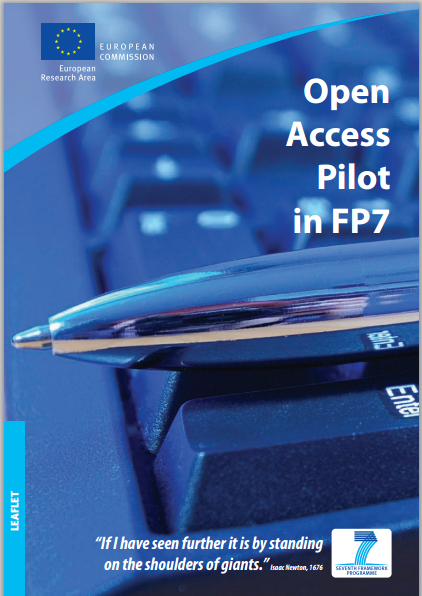 3. OpenAIRE compliant
Open Access Infrastructure for Research in Europe
Part of an open network of research repositories
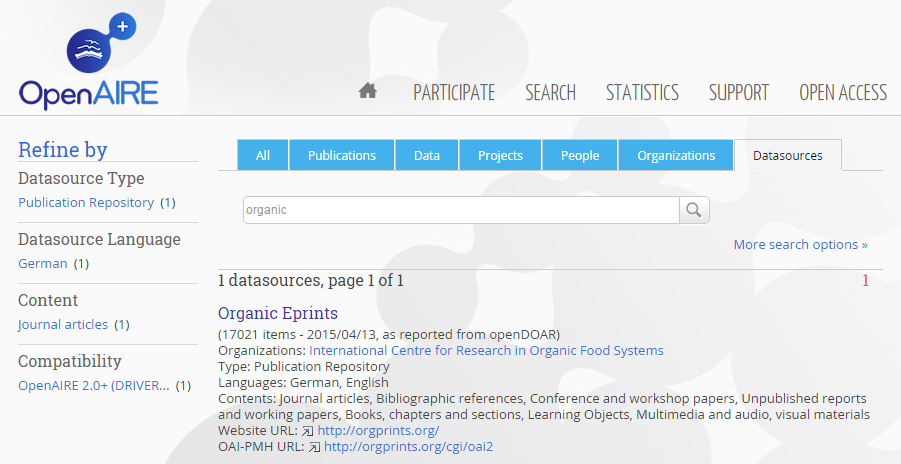 Copyright issues
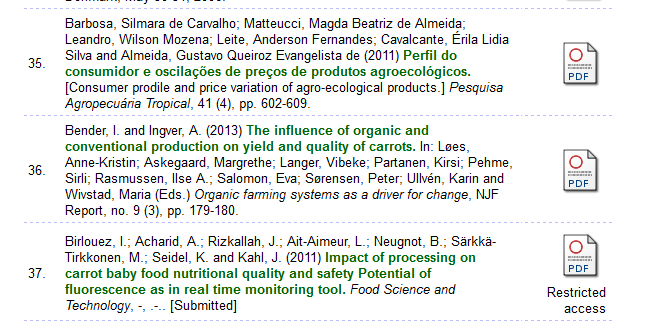 Copyright issues
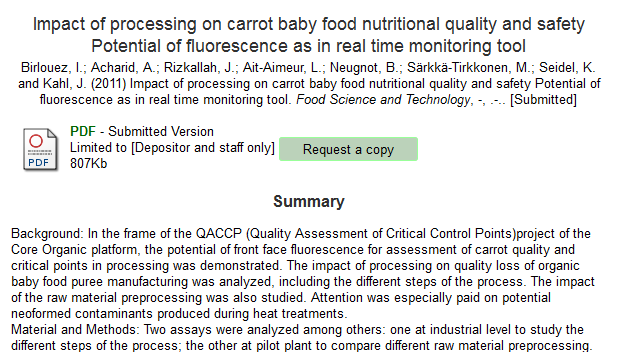 Current and future work
Organic Agriware: Added value by combining metadata from different agricultural data sources (incl. Organic Eprints) in mobile app
OK-Net Arable:Platform of the best tools for organic agriculture in Europe (management and education)
Current and future work
Simpler search facility, custum tailered to various user types. E.g. weed management researchers, Italian tomato farmers, etc. 
Modules for external integration (e.g. list of latest eprints of certain topic)
Improved import and export facility (e.g. batch import)
Thank you for your attention!
We are interested in your experiences and ideas!
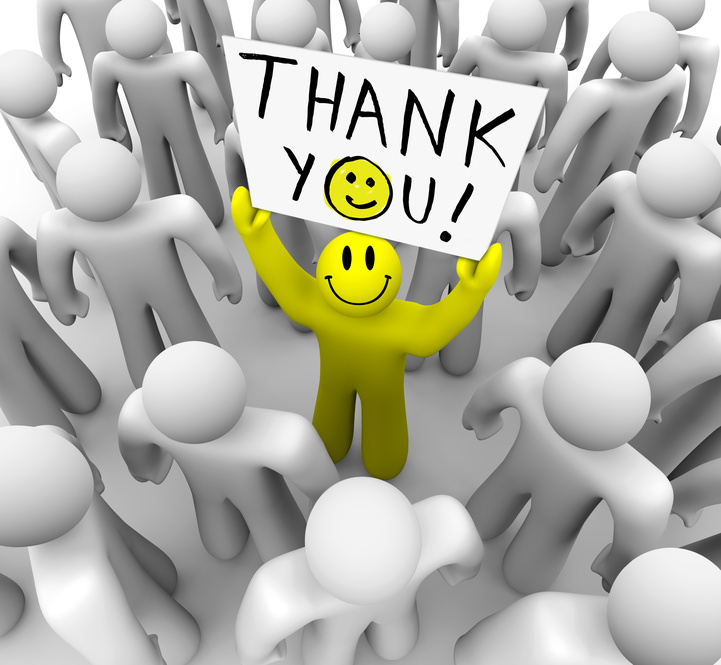 Standards
OAI-PMH (open archives initiative - protocol for metadata harvesting). We use OAI 2.0: http://orgprints.org/cgi/oai2?verb=Identify
Metadata formats:
didl, mets, oai_bibl, oai_dc, rdf, uketd_dc, voa3r_dcds
External – RSS with latest FiBL eprints
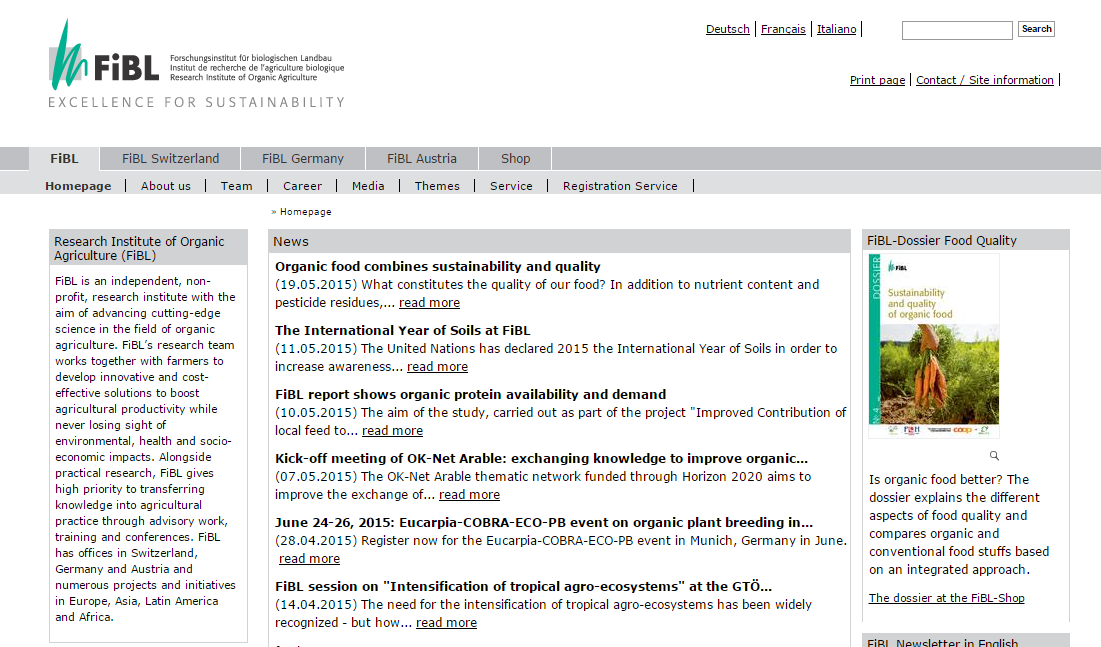 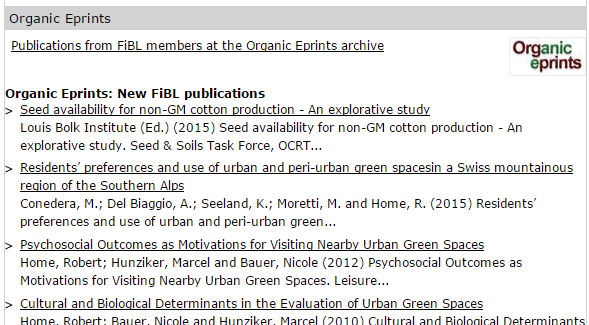 External – List of project publications
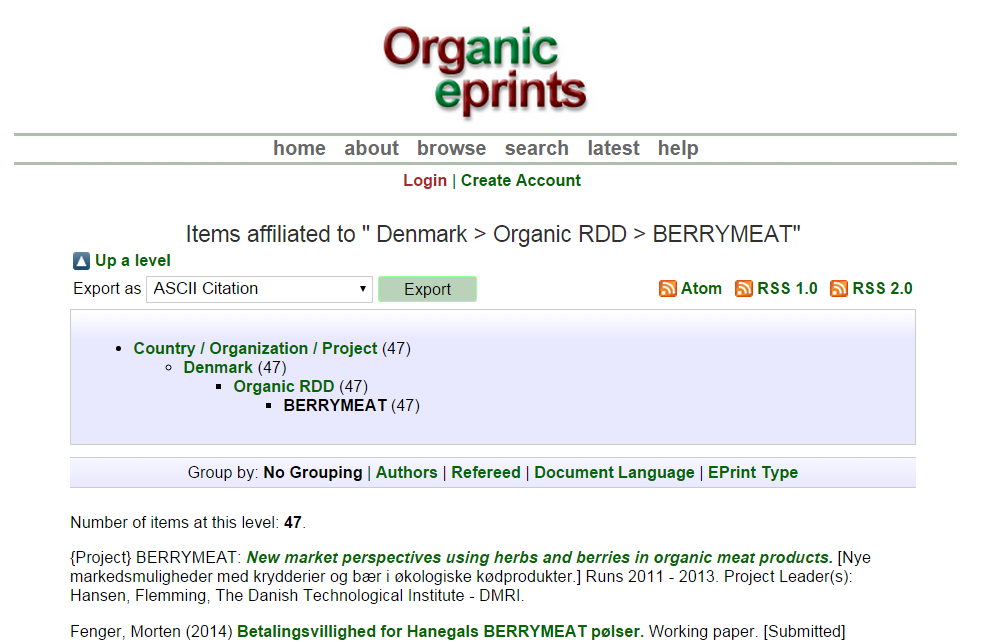 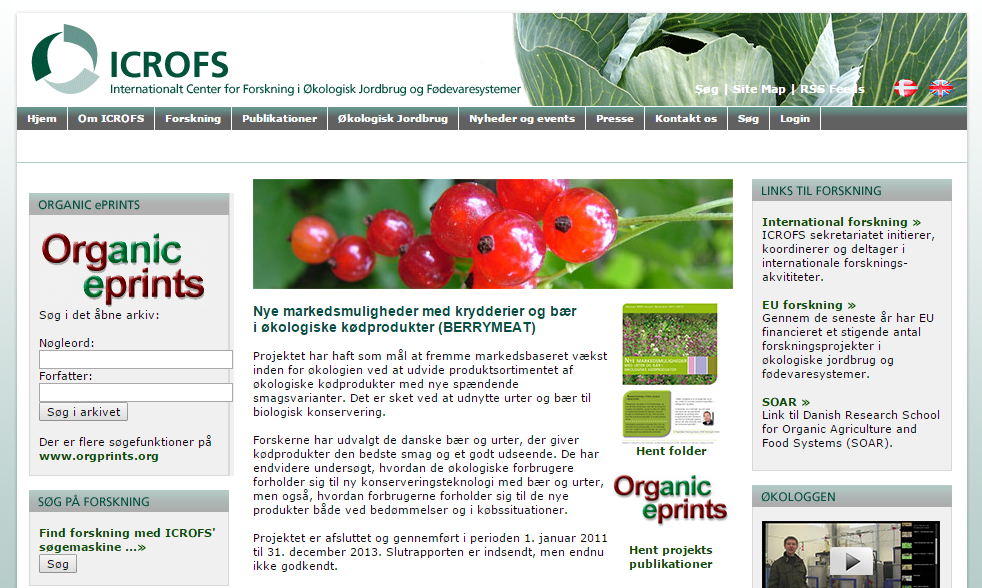 External – Search plugin
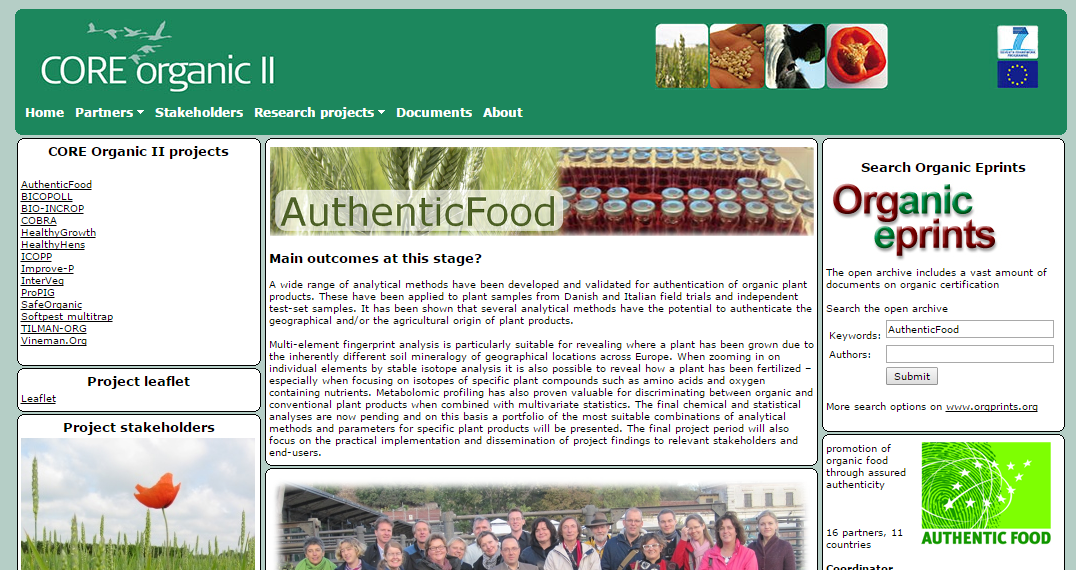 Export and import standards
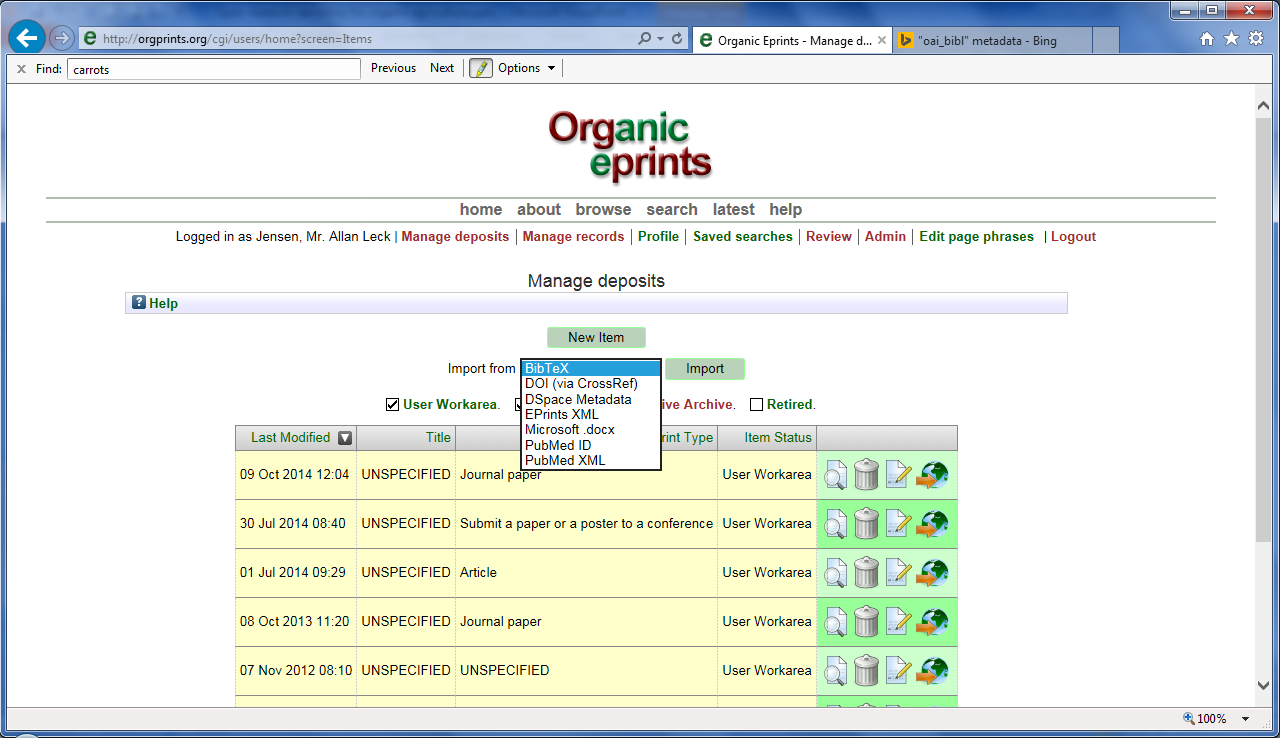 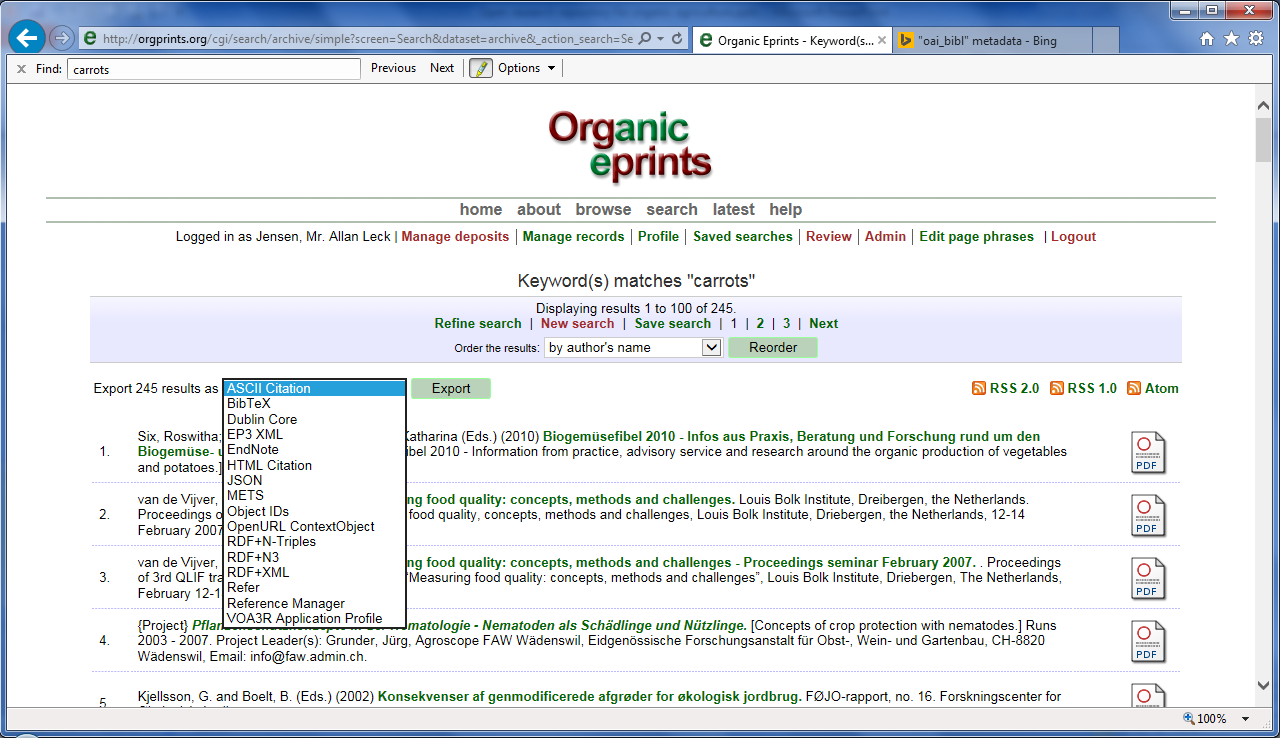